The Impact of the Pandemic on IT Pathways
Danette CoughlanIvy Tech Community College of IndianaMichelle Van Noy, PhD.Education and Employment Research Center, Rutgers University 

National Career Pathways Network, 2021 Conference
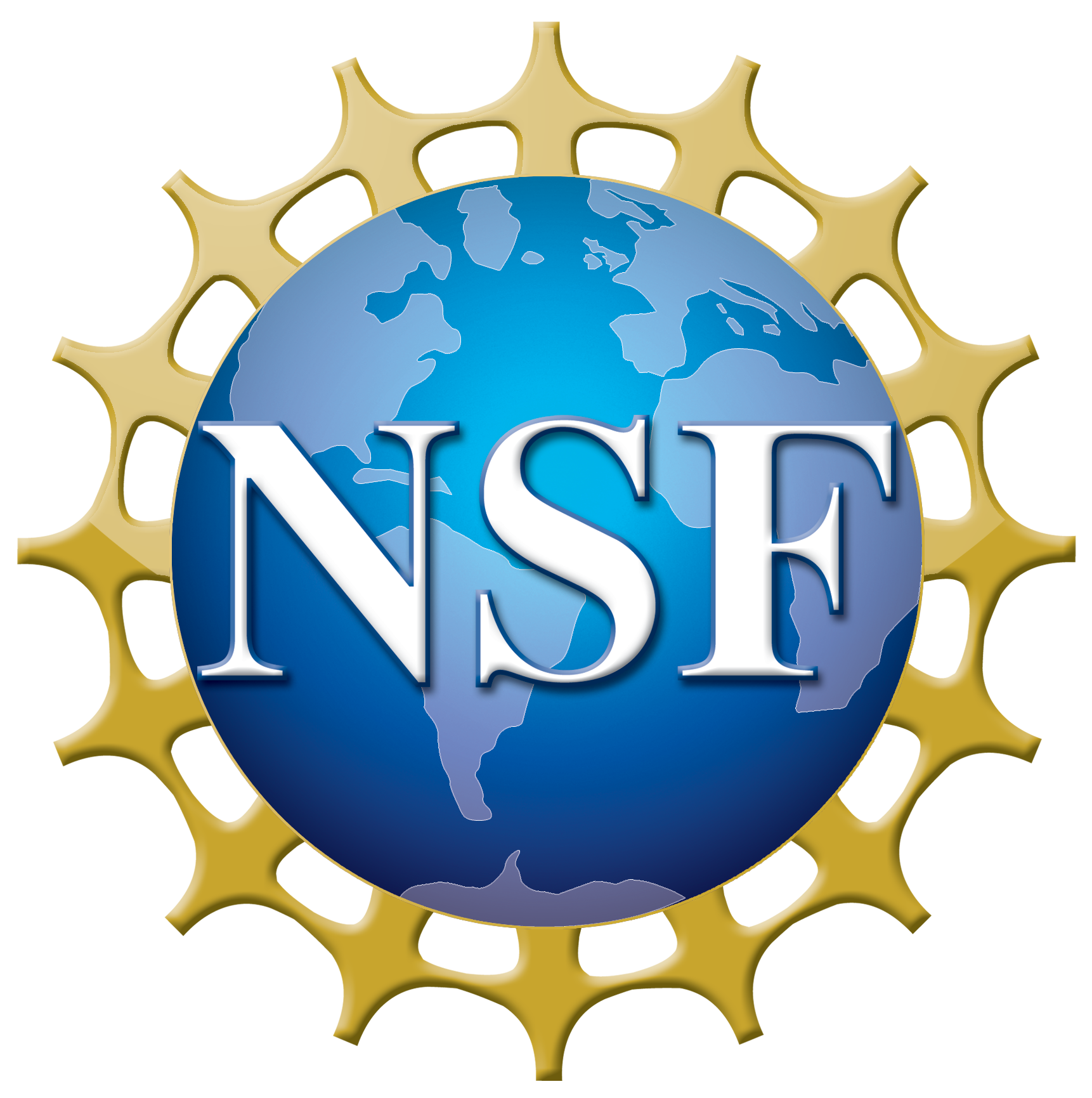 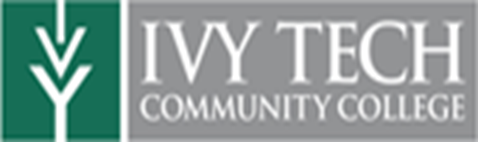 Background and Methods
Community College and IT Programs
IT programs are attractive because of their job prospects
IT has a wide variety of sub-fields, graduation requirements, short-term credentials options, and academic pathways
Many options/opp’s=potential confusion
High need for advising and role for faculty advising based in knowledge of IT field
Background & Study Goals
NSF Advanced Technological Education grant
Collaboration with Ivy Tech Community College, Indiana
Currently in Year 3 of the project
Understand student decision-making relative to Community College IT programs and careers
Student Surveys
Distributed to Ivy Tech community college students enrolled in key IT courses 
Data controlled for first semester students (n=727)
Pre-pandemic students (n=539)
In-pandemic students (n=188)
Demographics (pre-pandemic):
69% Male, 71% White
Current level education: 
69% High School diploma
10% Associate degree
7% Bachelor’s degree
56% Full-time, 43% Part-time students
Campus Advising Policy/Practice Reviews
Policy reviews done by Ivy Tech faculty collaborators
3 collaborators, visited 6 campuses each, total of 18 campuses
In-depth semi-structured interviews, 2-3 interviews/campus
Total of 42 interviews of
IT Faculty
Advisors
Policy review topics:
Campus advising model
Role of faculty
Role of advisors
Students
Outreach/marketing 
8-week/16-week courses
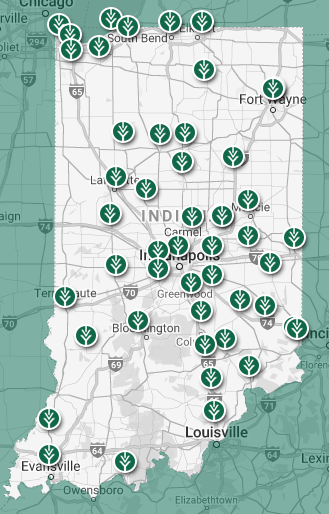 Campus Advising Policy/Practice Reviews
Campus Advising Policy/Practice Reviews
Institutional and School of IT Background
Advising Model—Policy and Practice
Role of the Advisor
Role of the Faculty in Advising
Student Base Knowledge of Programs and Careers
Campus Advising Policy/Practice ReviewsBackground
Open access institution with 18 campuses of varying sizes located throughout the state (now 19)
Campuses considered large, medium, or small per the college designation (C1, C2, C3, respectively)
Accredited as a single institution
Academic Advising housed under Student Affairs
~65-70% students are Pell eligible
Recent grants from the Governor’s office make some shorter-term IT credentials free (non-AS or non-AAS) 
Indiana not seen as a 2 + 2 state
Indiana HS courses coded as “Computer Science”
Campus Advising Policy/Practice ReviewsBackground
School of IT Programs (8)
Cloud Technologies, Computer Science, CyberSecurity/Information Assurance, Data Analytics, Informatics, IT Support, Network Infrastructure, Software Development
Assumption that transfer is accomplished through the AS path only (especially advisors and students)
Credentials (currently 35; 24 industry certifications)
Industry a main driver in rapid curricula changes; directly affects advising students no matter who does it
Campus Advising Policy/Practice ReviewsAdvising Model Policy
Originally, students worked with advisors for the first 15 credit hours (often the first semester is 12-14 credit hours) and then with faculty mentors until graduation.
At the time of the interviews, the model was changing. Academic advisors were to see the students from 0-60 credit hours when at all possible.
When do students see the faculty?  In the first class.
Campus Advising Policy/Practice ReviewsAdvising Model Practice
Smaller campus
“Gentle intrusion”
Medium campuses
Advisor/Faculty partnership and some Faculty Mentorship
Yr. 2 advising determined by students’ relationship with faculty/advisor
Strong communication between faculty and advisors
Or 
Academic advisors 0-60 credits. Builds relationship over time with students. 
Advisors may have to encourage faculty advising
Large campuses
Advisors or Faculty are initial contact and then refer student to the other
Partner 0-60 credit hours
Often only the Program/Dept. Chair faculty advise. Other faculty do not.
Students get program and career information in the first meeting.
Campus Advising Policy/Practice ReviewsAdvising Model Practice
Advisors at small and medium campuses tend to advise for all programs in general by School and then refer to faculty.
Advisors at large campuses tend to advise students in a specific School (e.g., School of IT advisor).
Advisor turnover can be a major issue.  This can leave students without a consistent touchpoint.
Level of interaction between advisors and faculty is key in successful advising, but campus size & density factors into how the relationship functions administratively
Campus Advising Policy/Practice ReviewRole of the Advisor
Small campus
Advisor sees role as “pre-filter” of school not program selection
May have one advisor for all campus programs
Medium campus 
Advise students initially, students work with faculty after that, faculty continue advising unless student has better relationship with advisor
Or 
Holistic approach to advising. Encourage students to make appointments with faculty but student sees advisor 0-60 credits. Monthly meetings with faculty in at least one instance
Large campuses  
Students see either faculty OR advisor first, students see both if interested in IT
IT advisor sees students 0-60 credits; advise for complete degree
Both advisors and faculty see students 0-60; work closely
Campus Advising Policy/Practice ReviewRole of the Faculty in Advising
Small campus
Full-time faculty work “hand-in-hand” with IT advisor
Medium campus
Get to know students in the classroom; help them make major and career decisions
Meet with students when make an appointment or see in classroom
Large campuses
Chair heavily involved in advising; rest of faculty see students in classroom & advise if asked by student
Faculty spend as much time advising students as possible re: career choice; faculty and advisors have different views of faculty advising
Full-time faculty work as team with advisors, but not often involved in direct advising of students, due to loading
Campus Advising Policy/Practice ReviewStudent Base Knowledge of Programs and Careers
Small campus
In some cases, non-trad students more knowledgeable; 
Computer Science is where students are placed as default.
Medium campuses
Not sure students understand programs and careers they are going into; 
Computer Science is where students go by default.
Large campuses
50% students knowledgeable (Non-trad students); 
Students do not know what to ask; 
Not starting in the computing intro courses in 1st semester (curricula and advising issues);
1st gen preparedness is not there; 
Salary-focused, but no clear understanding of career paths
Computer Science is where students go by default.
Student Survey Findings
Survey Distribution & N Size
Distributed to Ivy Tech community college students enrolled in key IT courses 
Focused on first semester students (n=727)
Pre-pandemic students (n=539)
In-pandemic students (n=188)
Demographic Information (pre-pandemic)
69% Male, 71% White
Current level education: 
69% High School diploma
10% Associate degree
7% Bachelor’s degree
56% Full-time, 43% Part-time students
Demographics changes since the pandemic
Slightly more male (3% more) and more students of color (6% more) than pre-pandemic respondents
Slightly more part-time students (5% more)
More have less than a HS diploma (17% vs. 12%--HS students)
Program & Career Decisions (pre-pandemic)
Key Point: Most students indicated they had chosen a program, but only about half had chosen a career
84% have selected a program
51% have selected a career
Many students remain unsure of what career to enter even after choosing a program
Educational Goals (pre-pandemic)
Key Point: Students are interested in short-term educational goals, multiple educational goals, entering the workforce, and building pathways toward a bachelor’s degree
72% reported being interested in transfer
When asked about their current educational goals, however, only 38% of survey respondents said they wanted a bachelor’s degree 
32% said their goal was to attain an associate degree (AA or AAS)
32% said they were pursuing an industry certification
Students interested in short-term educational goals (since the pandemic)
About same percentage interested in transfer (76%)
But 23% fewer reported their current goals included a bachelor’s degree 
More are interested in completing a certificate
Where Students Find Info—Programs (pre-pandemic)
Key Point: Students are relying on Institutional sources for program information
College Website (60%)
General Advisors (46%)
Instructors (27%)
Family/Friends (22%)
Other students (14%)
Students do not appear to be utilizing these resources fully or effectively
Where Students Find Info—Careers (pre-pandemic)
Key Point: Institutional sources rank high in providing information on career paths
Received information on careers from:
Google (52%)
College Website (41%)
Instructors (36%)
Advisors (34%)
Family/Friends (19%)
Other students (11%)
Other (7%)
Students may not know where to go to get information (since the pandemic)
Percentage of respondents receiving program and career information vastly decreased across all categories
Knowledge of programs lower overall
Only 12% had switched programs (as compared to 20% pre-pandemic)
Advising (pre-pandemic)
Key Point: Most students saw a general advisor, but reported still needing information, mostly about careers
Most students (92%) reported seeing a general advisor
Students who had seen a general advisor reported seeing them on average 2-3 times 
Over a quarter of students (27%) reported never seeing a faculty advisor
More students reported not seeing an advisor (since the pandemic)
Nearly 30% had never met with an advisor, nearly 40% had never met with instructor about advising
Only 18% of students had taken IVYT115, a course designed to help students understand the field and available program options
63% of IVYT115 students reported the course helped them make decisions about their program and career options
Takeaways
Students are entering programs with some sense of short- and long-term educational goals
Lack information about key pieces of data to make fully informed choices about which programs/careers to pursue
Unsure of career options at this early stage of enrollment
The pandemic seems to be exacerbating some pre-existing challenges
Pre-Pandemic Transfer Awareness, Information, and Intentions: Mixed Results
Only 17% of students responded that they the goal of earning credits to transfer to another college

Yet 44% of students indicated that ability to transfer to a Bachelor program influenced their program choice
And almost 73% of students were interested or very interested in transferring to a 4-year college

Of all programs, the program that the least amount of students thought would transfer to a Bachelor program was Visual Communication (22%)
The programs that the most students that indicated transfer opportunities were Software Development, Cyber Security-Info Assurance, and Computer Science (all over 50%)
Mixed Results Explanation?
Almost 48% of students indicated they needed more information on transfers from an advisor, or received some information but needed more

May suggest a mismatch between transfer opportunities and information access and/or student knowledge about them, which can impact interests, intentions, and goals around transferring to a 4 year college 

This could also suggest that students may not know that they need more information, or were reluctant to search for it
Almost 30% of students indicated they received enough information, while 22% said they did not need any more information

More direct or mandatory advising on transfers?
Fall 2020 (Pandemic Cohort)
Results largely similar to pre-pandemic students:

17% of students indicated they had the goal of earning credits to transfer to a 4 year program

But 44% stated that ability to transfer to a Bachelor program influenced their program choice
And almost 73% of students were either interested or very interested in transferring to a 4 year program

Percentage of students that thought different programs would transfer to 4 year college: Computer science 59%, Cyber Security-Info Assurance 57%, Software development 53%, and Visual communication 22%
So is there a COVID Effect?
21% of students in the pandemic cohort indicated that they changed their education plans due to COVID

18% of these students stated they reconsidered the type of credential or degree to pursue
Discussion
Thoughts? 
Questions?
Thank you!
Funded by $955,486 National Science Foundation Grant Award #1801043. Pathways into Careers in Information Technology: Community College Student Decision-Making about Academic Programs and Jobs
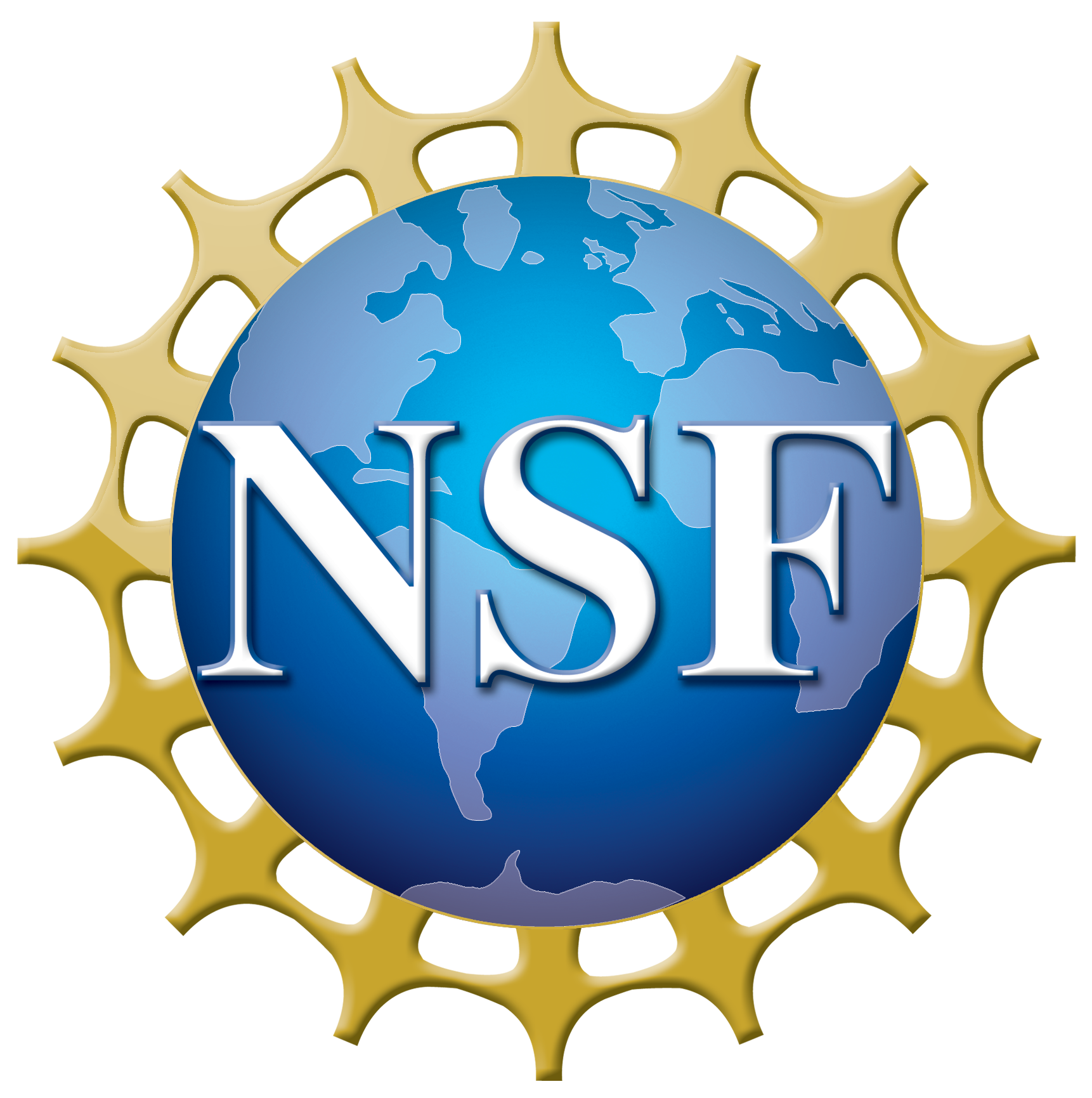 For more information, contact us:
Michelle Van Noy
mvannoy@rutgers.edu

Danette Coughlan 
dcoughla@ivytech.edu

Visit our website:
http://smlr.rutgers.edu/eerc